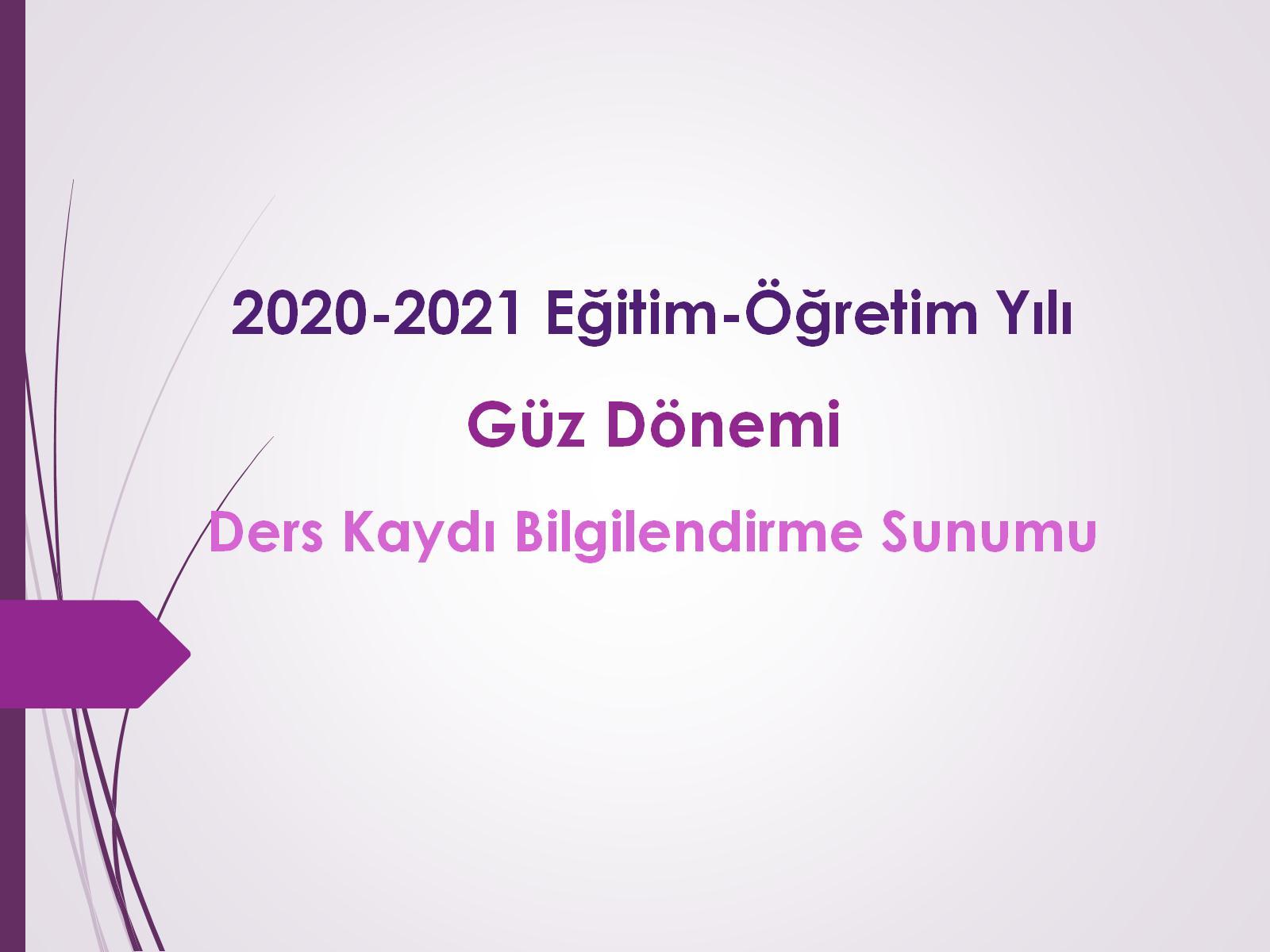 2020-2021 Eğitim-Öğretim Yılı Güz Dönemi Ders Kaydı Bilgilendirme Sunumu
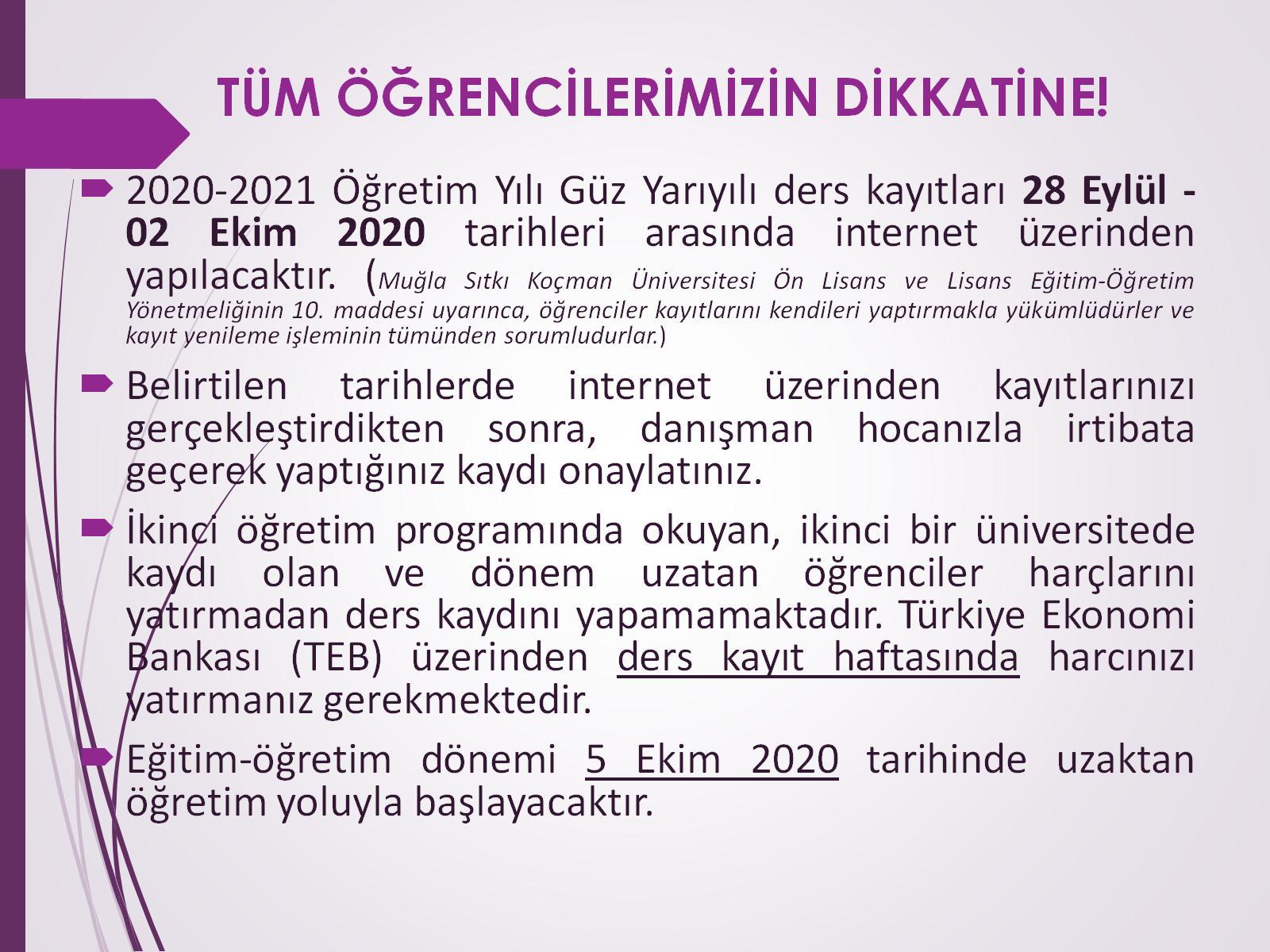 TÜM ÖĞRENCİLERİMİZİN DİKKATİNE!
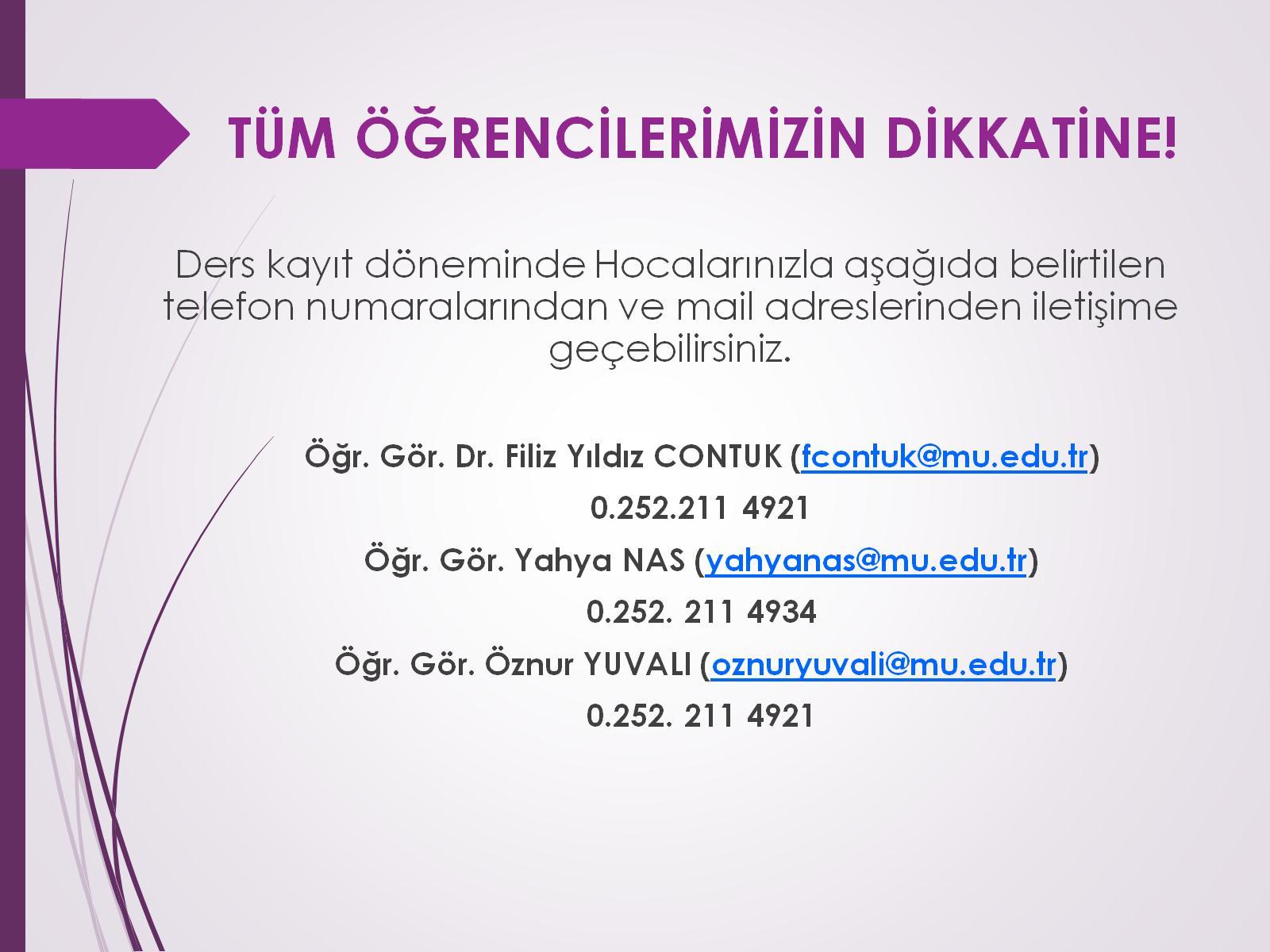 TÜM ÖĞRENCİLERİMİZİN DİKKATİNE!
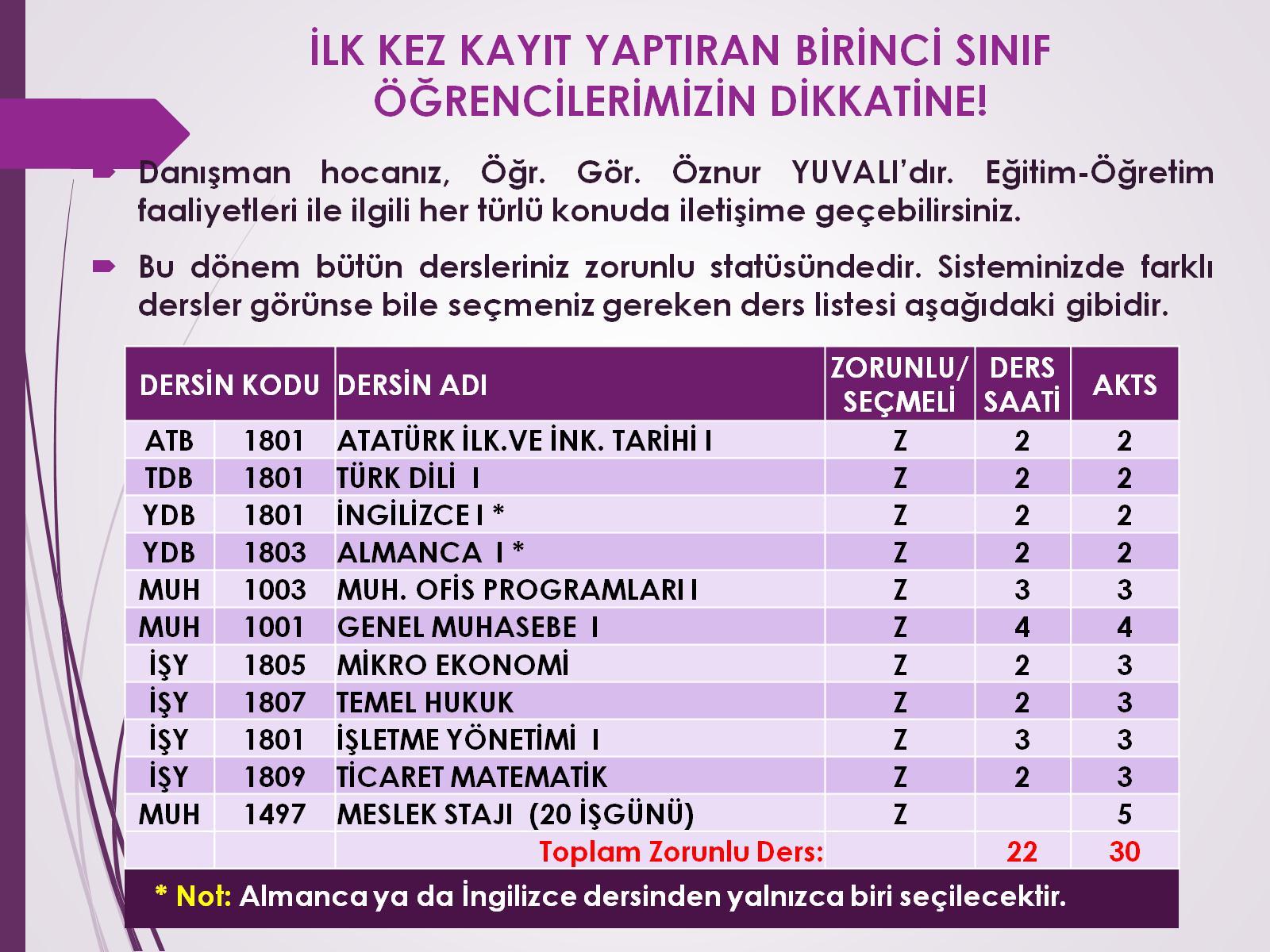 İLK KEZ KAYIT YAPTIRAN BİRİNCİ SINIF ÖĞRENCİLERİMİZİN DİKKATİNE!
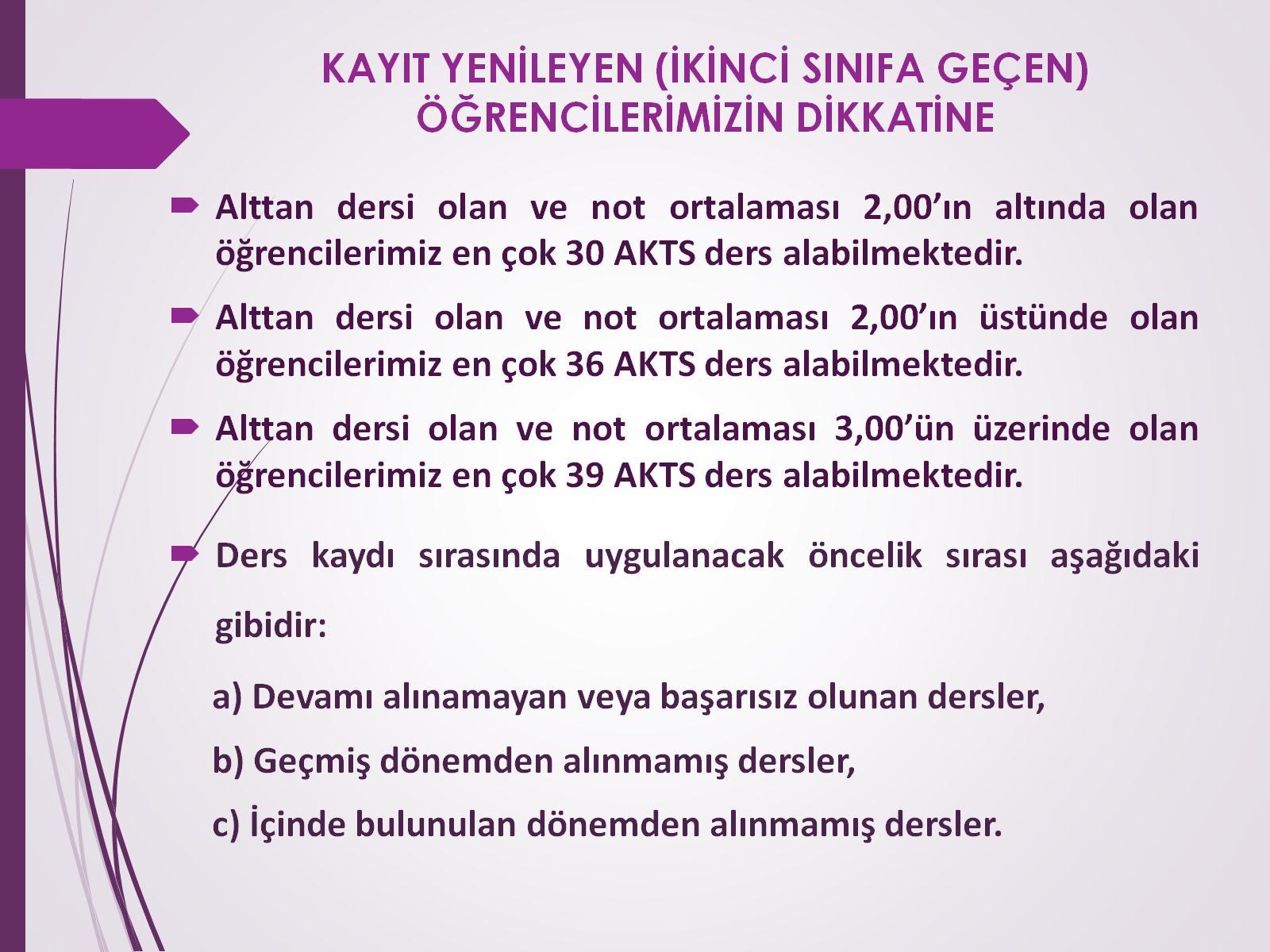 KAYIT YENİLEYEN (İKİNCİ SINIFA GEÇEN) ÖĞRENCİLERİMİZİN DİKKATİNE
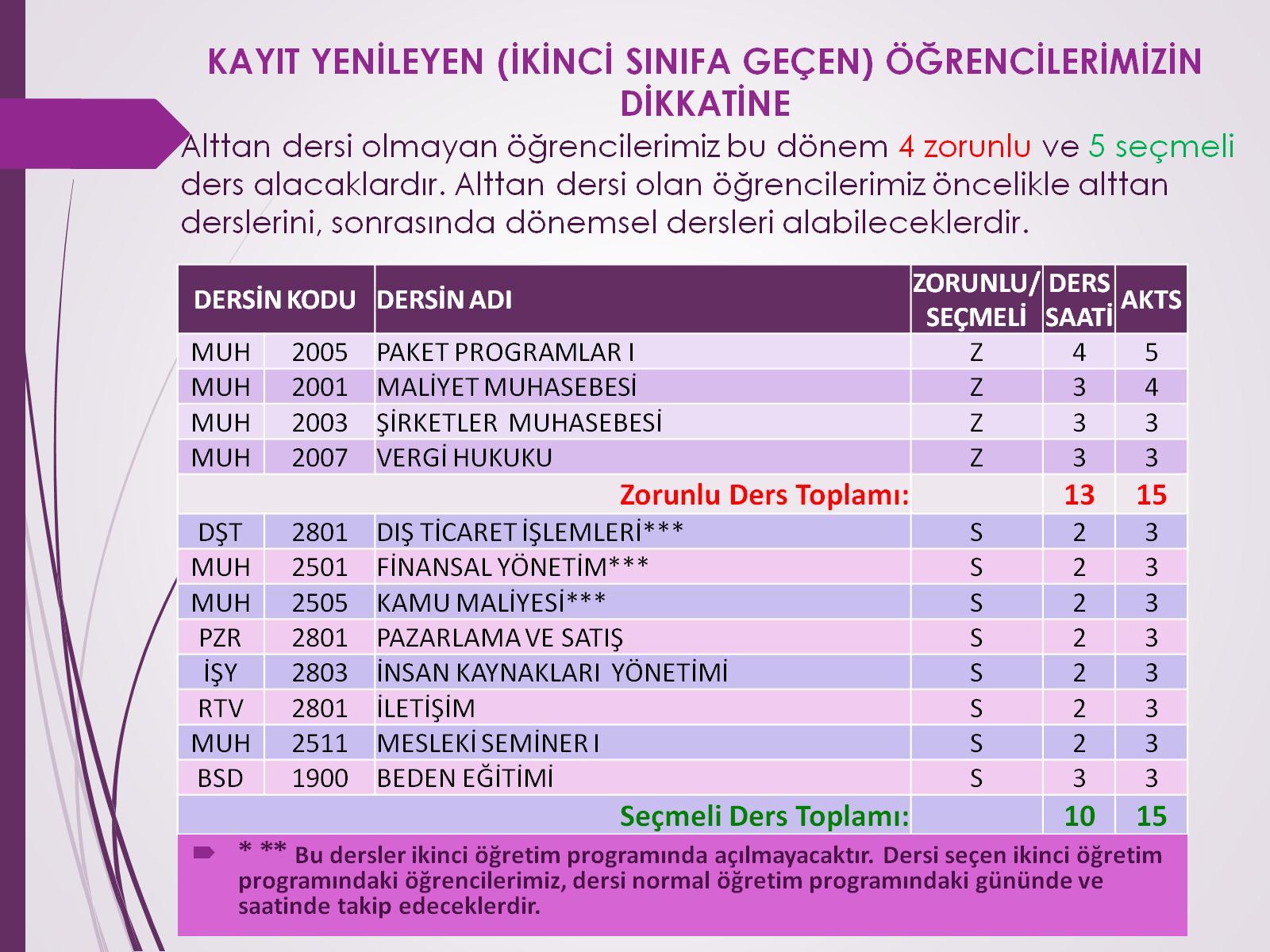 KAYIT YENİLEYEN (İKİNCİ SINIFA GEÇEN) ÖĞRENCİLERİMİZİN DİKKATİNE
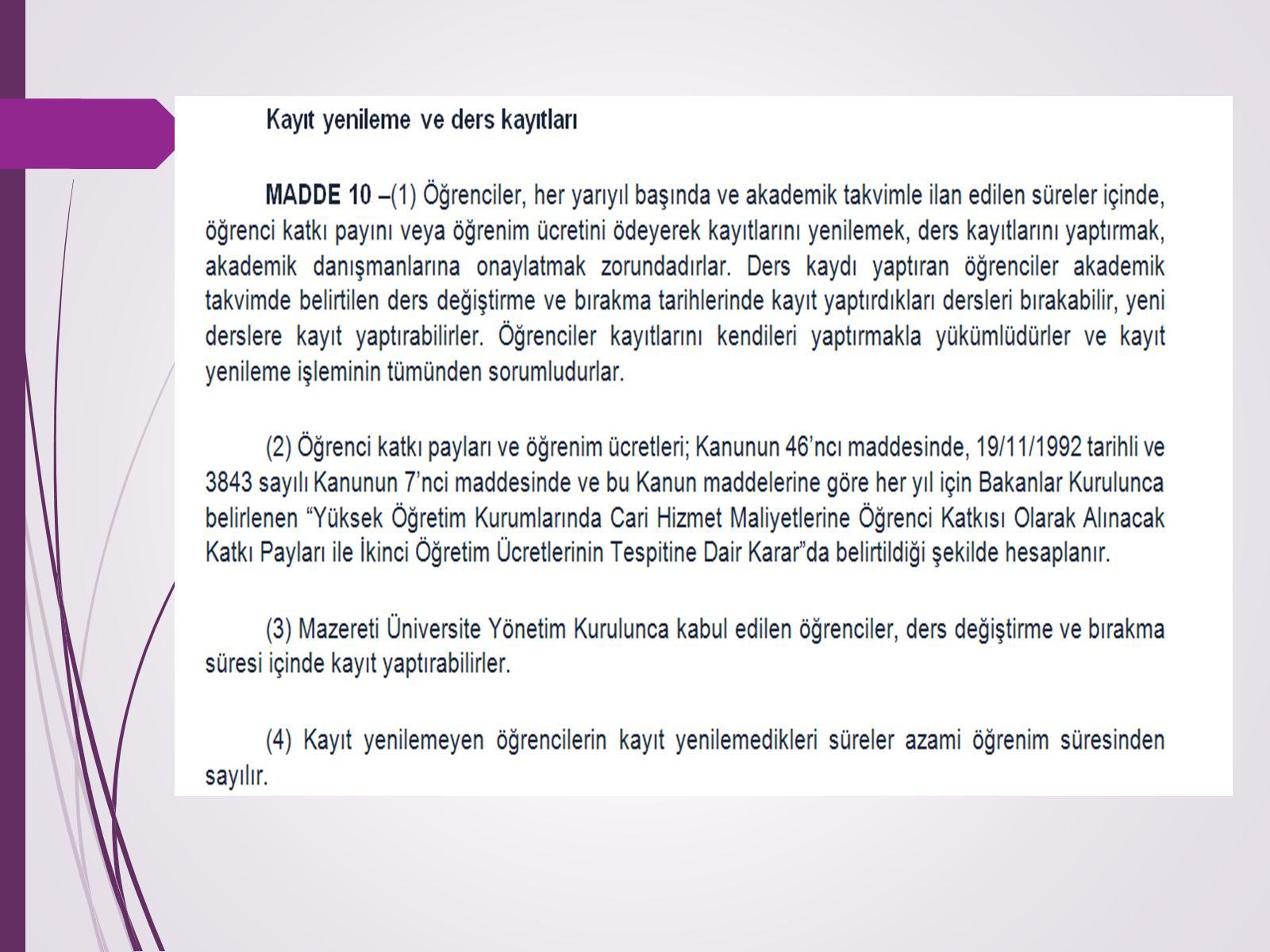